Мінна небезпека
Підготувала: 
Євгенія Малінська
Мінні небезпеки:

І. ВИДИ МІН:
 - протипіхотні:
1)  Фугасні
2)  Осколкові
3)  Протитранспортні
ІІ. БОЄПРИПАСИ, ЩО НЕ ВИБУХНУЛИ;
ІІІ. ЗАЛИШЕНІ ВИБУХОНЕБЕЗПЕЧНІ БОЄПРИПАСИ;
ІV. ДЕТОНАТОРИ (ЗАПАЛИ, ПІДРИВНИКИ);
V. САМОРОБНІ ВИБУХОВІ ПРИСТРОЇ ТА МІНИ-ПАСТКИ;
ІV. МІНИ-ПАСТКИ;
VІІ. НАБОЇ
24 лютого 2022 року на світанку росія напала на Україну по всій довжині спільного кордону, від Луганська до Чернігова, а також із території Білорусі й окупованого Криму.
Російська армія обстріляла із артилерії українські прикордонні застави. Одночасно були завдані удари, зокрема і з повітря, по понад 40-ка об'єктах військової інфраструктури майже всіх регіонів країни, а згодом російські загарбники почали знищувати цивільну інфраструктуру мирних жителів України.
«Українці на своїй землі і нікому її не віддадуть», – заявив президент Володимир Зеленський.
Збройні сили України, Національна гвардія, поліція та загони територіальної оборони розпочали чинити запеклий опір, знищувати окупантів та «зачищати» території нашої держави. «русскій мір» залишив на нашій землі не тільки біль та страждання, а й неприємні та підступні «сюрпризи» у вигляді мін та вибухонебезпечних предметів. Щоб вберегти власне життя та життя своїх рідних потрібно бути ознайомленими з різними видами небезпек під чам воєнного стану в Україні. Адже, «Обізнаний — значить озброєний»
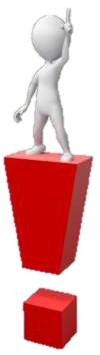 Золоті правила безпеки:
​
 - НЕ чіпай

 - НЕ підходь

 - Телефонуй 101
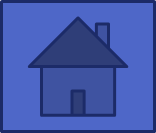 Фугасні протипіхотні мін та особливості небезпеки
Протипіхотні фугасні міни встановлюється на ґрунті чи під ґрунт/сніг (візуально не помітні). Спрацьовують від наступання на них ногою.
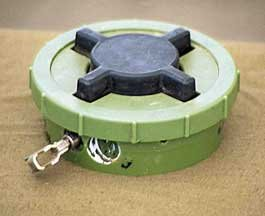 Протипіхотна фугасна міна натискної дії «ПМН-2»
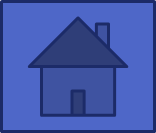 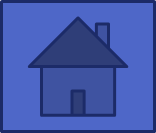 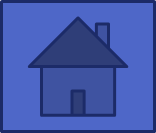 Протипіхотна фугасна міна натискної дії ПФМ-1 (Пелюстка)
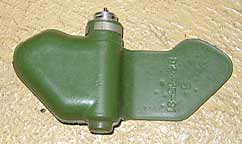 Встановлюється виключно методом дистанційного мінування на ґрунт.
Невеликі за розміром (біля 12 см) та практично непомітні в густій траві. 
Матеріал корпусу – пластмаса, радіус ураження – 3 м. 

Завдяки незвичайній формі, що обумовлена аеродинамічними якостями задля розсіювання з повітря, ця маленька міна часто сприймається дітьми як іграшка.
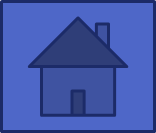 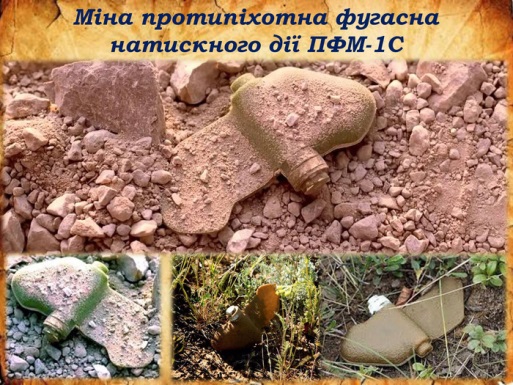 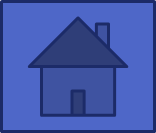 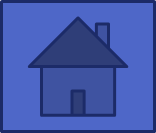 Осколкові протипіхотні міни та особливості небезпеки
Протипіхотна вистрибуюча осколкова міна кругового ураження «ОЗМ-72» (міна-жаба чи «злюка» – рос.)
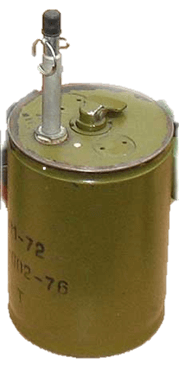 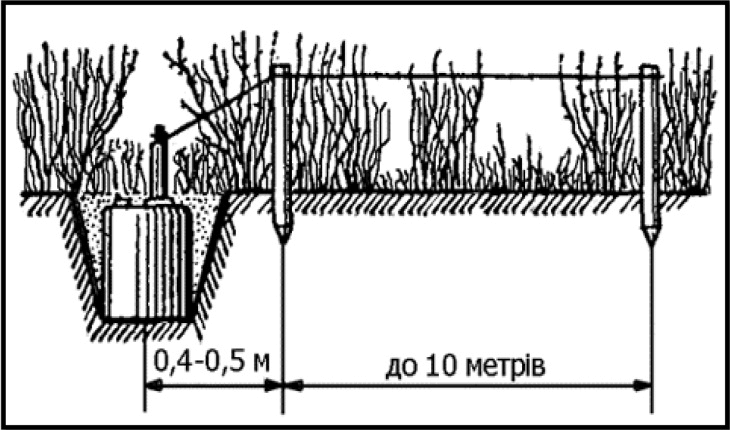 Міна спрацьовує, коли людина зачіпляється за дротову розтяжку. Вона вистрибує на висоту 90-110 см від поверхні землі, розривається та розкидає повз себе 2400 забійних елементів (кульки або ролики).
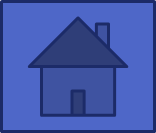 Протипіхотна міна МОН-50
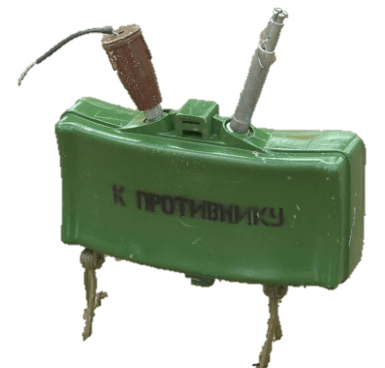 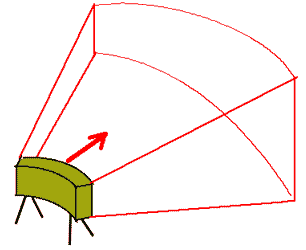 Міна в ручну встановлюється на ґрунт чи за допомогою струбцини (затискний пристрій) може кріпитися на дерево або іншу вертикальну поверхню. 
Може використовуватись як керована – підрив проводиться оператором з пульта управління при появі супротивника в секторі поразки, чи як міна-розтяжка – при зачіпанні тонкого дроту. 
Дальність ураження – 50 метрів. Висота сектора поразки від 15 см до 4 м на граничній дальності.
ПРОТИТРАНСПОРТНІ МІНИ та особливості небезпеки
Протитранспортні міни призначені для спрацьовування від присутності, близькості або контакту з транспортним засобом.
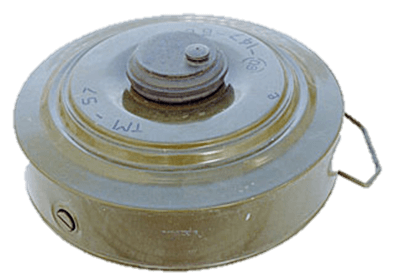 Протитранспортна міна ТМ-57
Призначення міни – виведення з ладу гусеничної та колісної техніки супротивника. Встановлюється на ґрунт, під ґрунт, воду чи у сніг вручну або засобами механізації.
Висновки:
 
 - Міни дуже небезпечні! Вони можуть вбити чи покалічити людину або групу осіб! Міни розміщуються так, що їх зазвичай не можна помітити! Не має значення, чи протипіхотна, чи протитранспортна міна, не можна торкатися і навіть наближатися до неї.   

 - Єдиний спосіб врятувати своє життя – не підходити близько до територій, на яких можуть бути міни чи ВНП та ніяким чином не контактувати з невідомими підозрілими предметами.

 - У Вас є тільки один шанс на правильний вчинок, другого – міна вам не дасть.
БОЄПРИПАСИ, ЩО НЕ ВИБУХНУЛИ
Боєприпас, що не вибухнув (НВБ) ⎯ вибухонебезпечний предмет, який був вистрілений, скинутий, запущений або випущений, проте не вибухнув через або несправність, або конструкцію, або з будь-якої іншої причини.
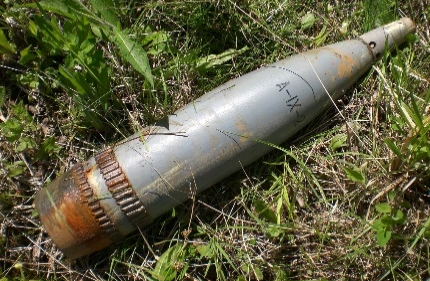 БОЄПРИПАСИ, ЩО НЕ ВИБУХНУЛИ
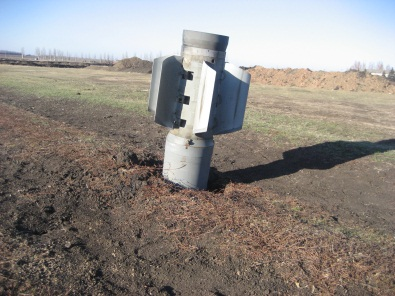 БОЄПРИПАСИ, ЩО НЕ ВИБУХНУЛИ
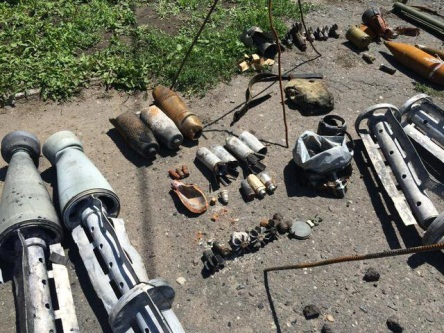 ЗАЛИШЕНІ ВИБУХОНЕБЕЗПЕЧНІ БОЄПРИПАСИ

Залишені вибухонебезпечні боєприпаси (ЗВБ)  ⎯ це вибухонебезпечні боєприпаси, що не були використані під час збройного конфлікту та були залишені або кинуті однією зі сторін збройного конфлікту і більше не знаходяться під контролем жодної зі сторін конфлікту, можуть бути заміновані різними способами.
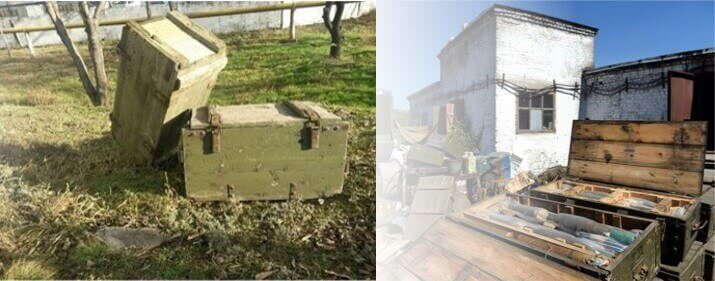 ДЕТОНАТОРИ (ЗАПАЛИ, ПІДРИВНИКИ)
Детонатор  ⎯ це пристрій, що містить чутливу вибухову речовину, призначений для утворення вибухової хвилі для ініціювання вибуху заряду міни чи боєприпасу.
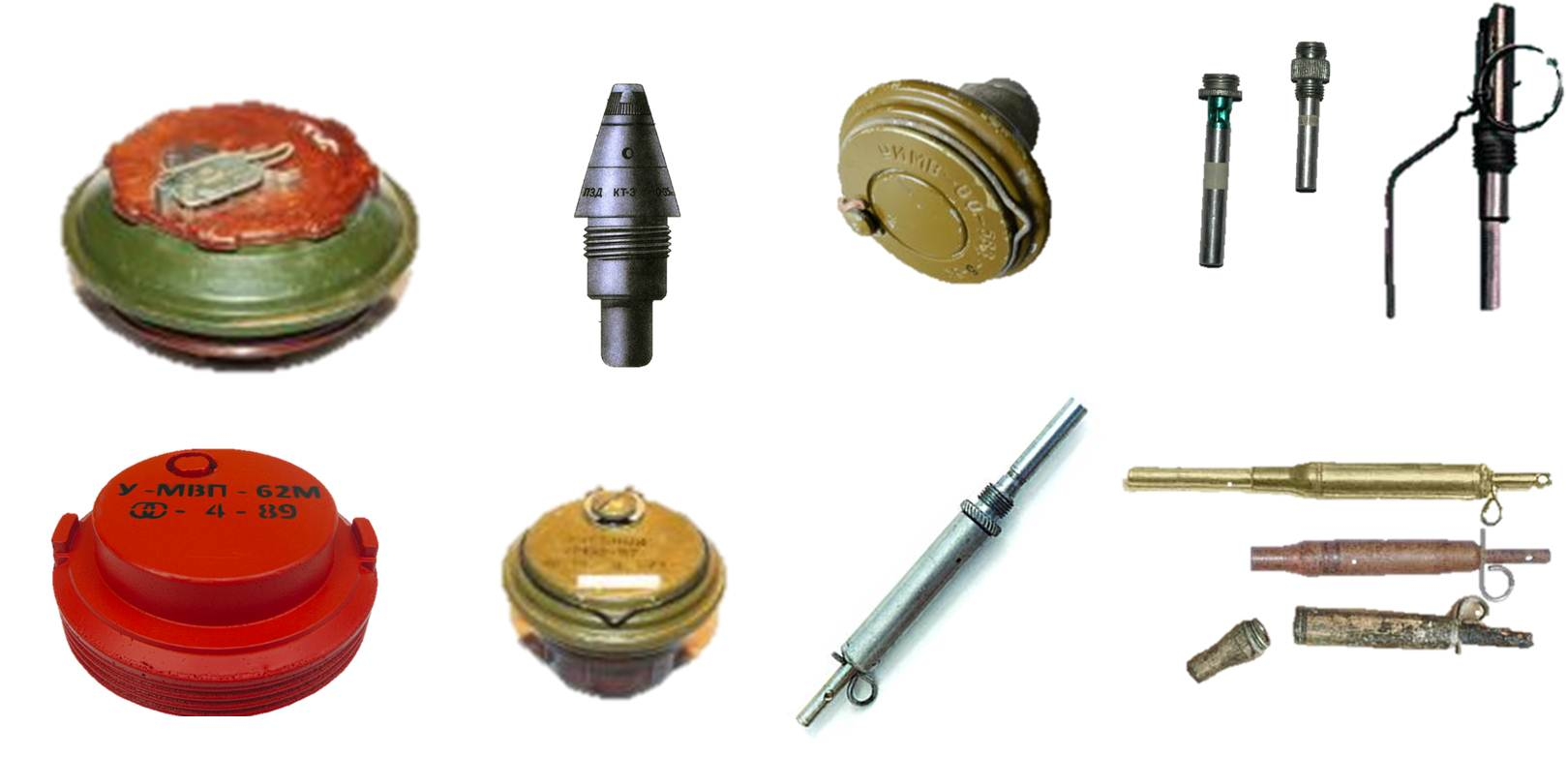 Небезпека такого виду загроз полягає ще в тому, що зовні детонатори (запали, підривники) часто мають вигляд абсолютно безпечних предметів, можуть нагадувати знайомі нам речі на кшталт болтів, авторучок тощо. Кольорові та нержавіючі метали, з яких вони зроблені, додають їм ще більшої привабливості та викликають бажання підняти й роздивитися їх.
ЗАБОРОНЕНО:​

 - Підходити, піднімати, підбивати ногою, торкатися чужих незнайомих предметів.

 - Допускати інших. 

 - Будь-яким чином впливти на них (механічно, кидати чимось в них, заливати рідиною тощо).
 
- Користуватися поруч з незнайомими підозрілими предметами джерелами відкритого вогню, палити.

- Користуватись поруч з ними радіоелектронними засобами (мобільним телефоном, рацією, сигналізацією автомобіля тощо).

- Намагатися якимось чином позначити (промаркувати) підозрілий предмет у безпосередній близькості до нього.
ПРАВИЛЬНІ ДІЇ:​​
Не панікувати!

Відійти на безпечну відстань.

І тут вже, у безпечному місці, залишити якусь позначку (червону стрічку, хустину тощо).

Обов’язково повідомити (телефонувати тільки на безпечній відстані!) спеціальні служби за телефонами:

-    101 – ДСНС; (Держа́вна слу́жба Украї́ни з надзвича́йних ситуа́цій )
102 – Поліція.

- місцеві органи влади чи за спец. номером (особливо поблизу лінії розмежування, де телефони екстрених служб можуть не працювати).
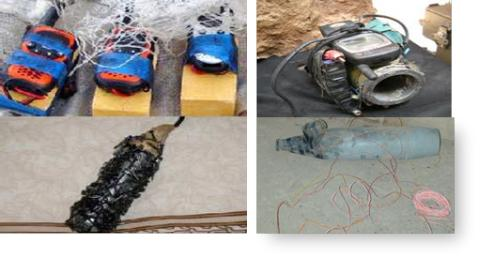 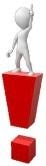 Будь-яка річ, залишена в громадському місці чи транспорті без нагляду, без господаря – це потенційна загроза, навіть якщо непомітно певних ознак саморобного вибухового пристрою.
МІНИ-ПАСТКИ
Міна-пастка – вибуховий чи невибуховий пристрій (наприклад, капкан) або інший матеріал, який навмисно встановлюють для спричинення смерті або поранень внаслідок дотику до об’єкту, що здається нешкідливим, або виконання зазвичай безпечної дії.
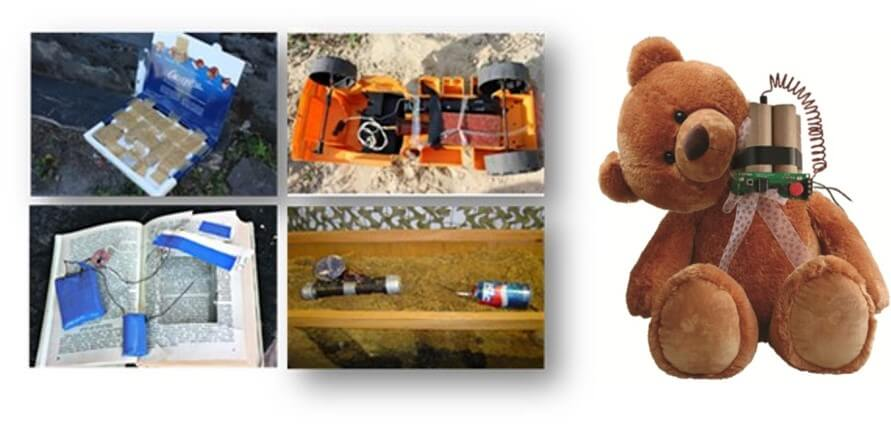 Міну-пастку розміщують таким чином, щоби привернути увагу та викликати бажання жертви якимось чином контактувати з нею і привести її в дію.
НАБОЇ
Окремо потрібно виділити цей вид загроз, який помилково сприймає населення відносно безпечним, з яким начебто можна проводити певні маніпуляції. Унаслідок маніпуляцій із цими капсулями можна отримати дуже серйозні травми.
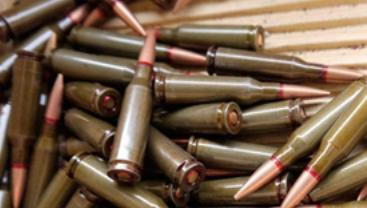 Будьте пильними!



З нами Бог та ЗСУ!
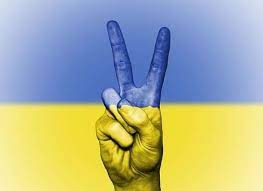 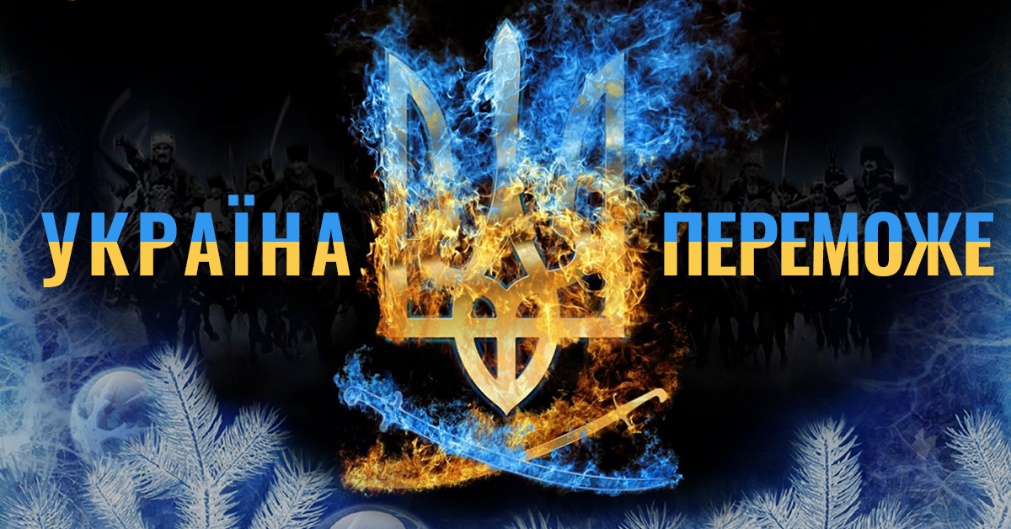